Government of Tamil Nadu
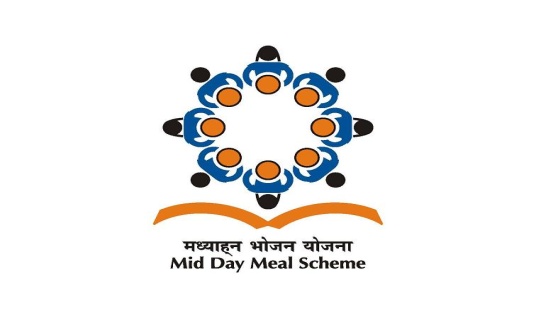 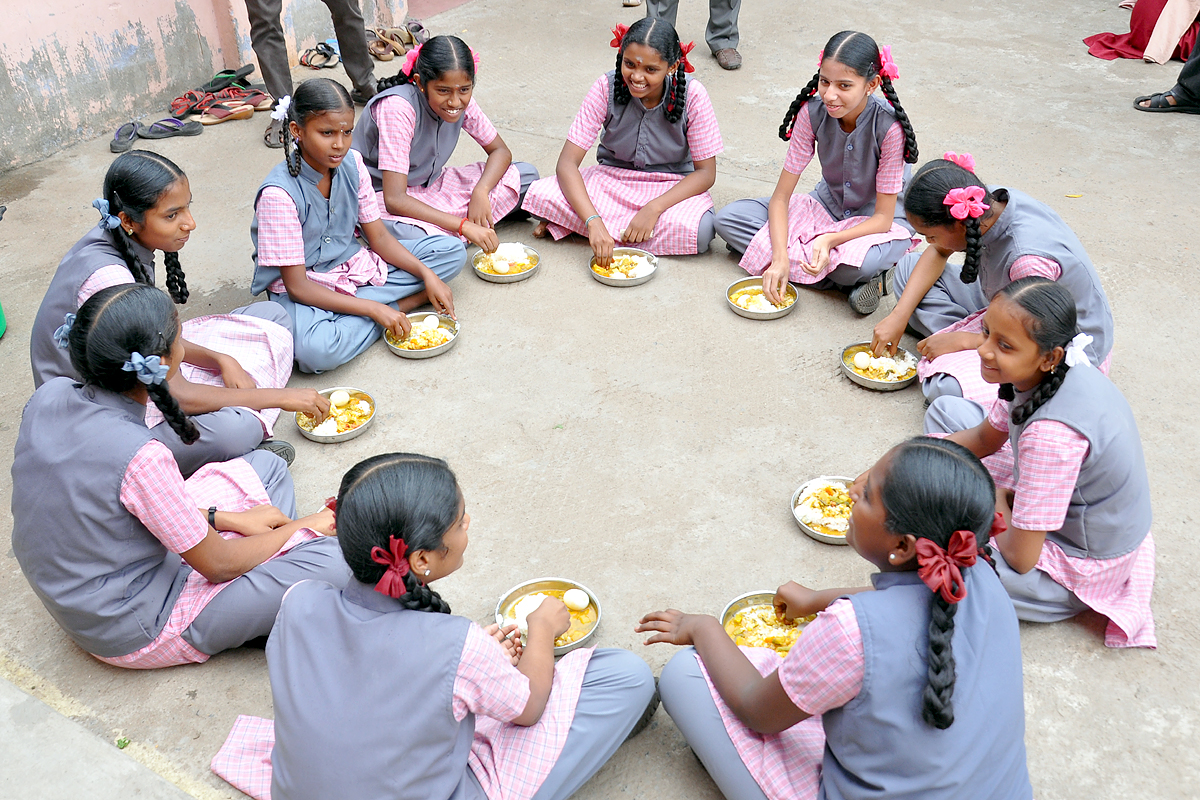 Mid Day Meal  
Scheme
PAB Meeting  
16.05.2019
1
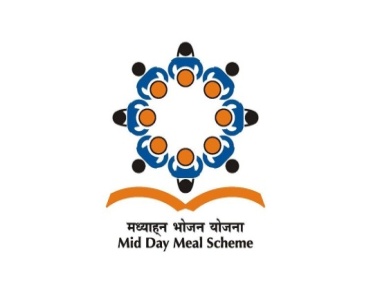 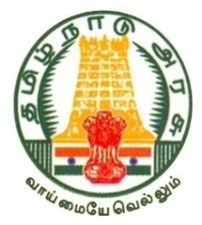 NOON MEAL PROGRAMME
Across the State of Tamil Nadu, 43,283 Noon Meal Centres are functioning.

1,28,130  Noon Meal Employees have been engaged

43 lakhs children, studying in Primary & Upper Primary schools  are provided with hot cooked nutritious variety meals on all school working days (220 days) inside the school campus itself.

5530 Children studying in National Child Labour Special Schools are also provided with Nutritious variety meals in 16 Districts for 312 days in a year.
2
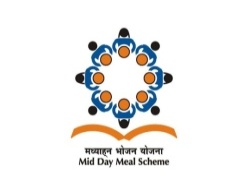 Noon Meal Centres & Beneficiaries
3
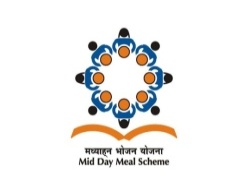 ORGANIZATION CHART
4
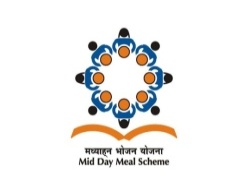 Best Practices - Menu details
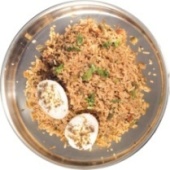 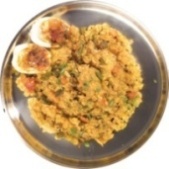 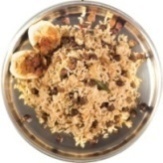 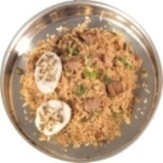 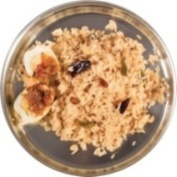 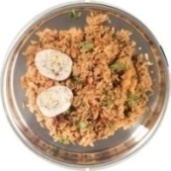 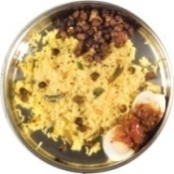 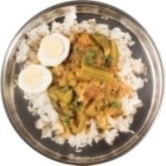 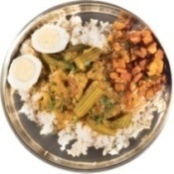 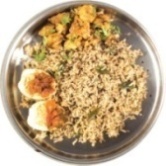 5
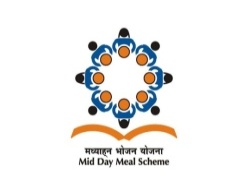 Nutrition Provided to the  children underMid Day Meals
6
Best Practices - contd.,
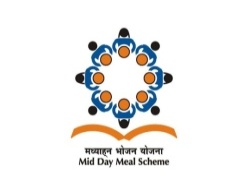 Eggs are served to all enrolled beneficiaries from 1st std to 10th std on all school working days out of State budget.

Coloring  scheme for eggs to prevent pilferage and staleness. 

Banana weighing 100 gm is provided as an alternate to children  who are not accustomed to eating egg
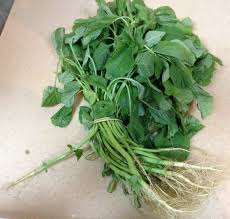 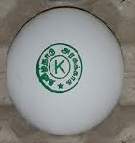 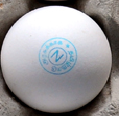 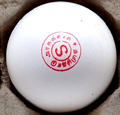 During 1st and 3rd week, on Friday Curry leaf rice (or) Keerai sadham should be provided to the children
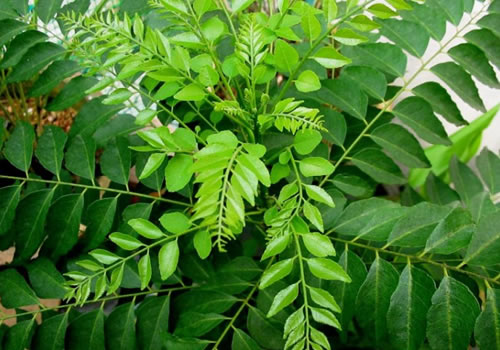 7
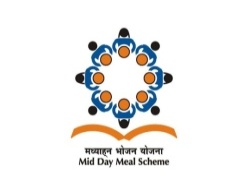 Best Practices - contd.,
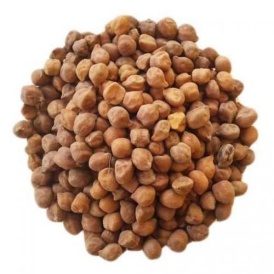 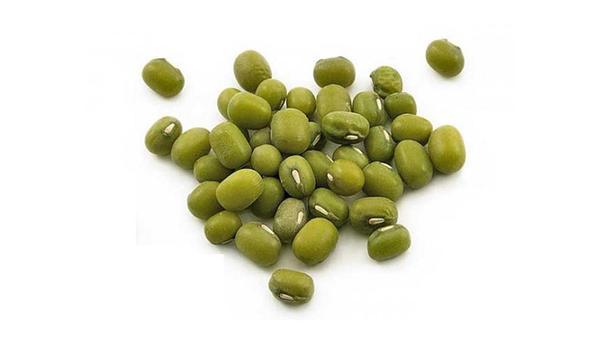 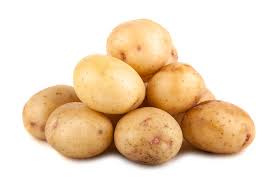 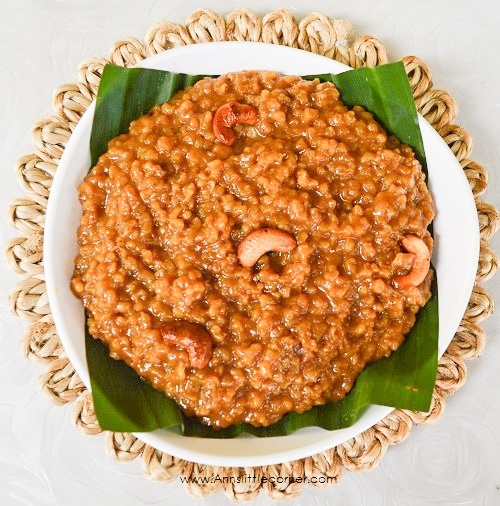 8
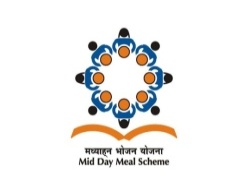 Best Practices – contd.,
Double Fortified Salt, fortified with Iron & Iodine is used for  cooking in order to prevent the children from Iodine deficiency   thereby eradicating goiter and to prevent anemia. 

Double fortified oil, fortified with Vitamin A & D is cooking in order to supplement with Vitamin A & D. 

Tamil Nadu Civil Supplies Corporation supplies rice, dhal, oil and salt at the doorsteps of the Noon Meal Centres in order to ensure quality and quantity.

4 sets of school Uniform,  school Bags and Geometry box are provided for the children out of State funds for enhancing enrolment.

Out of State funds MDM is served to IX & X std children also.
9
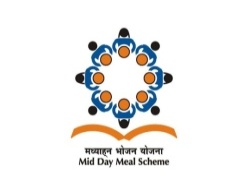 Health Camp for Noon Meal Employees & School children District Initiatives
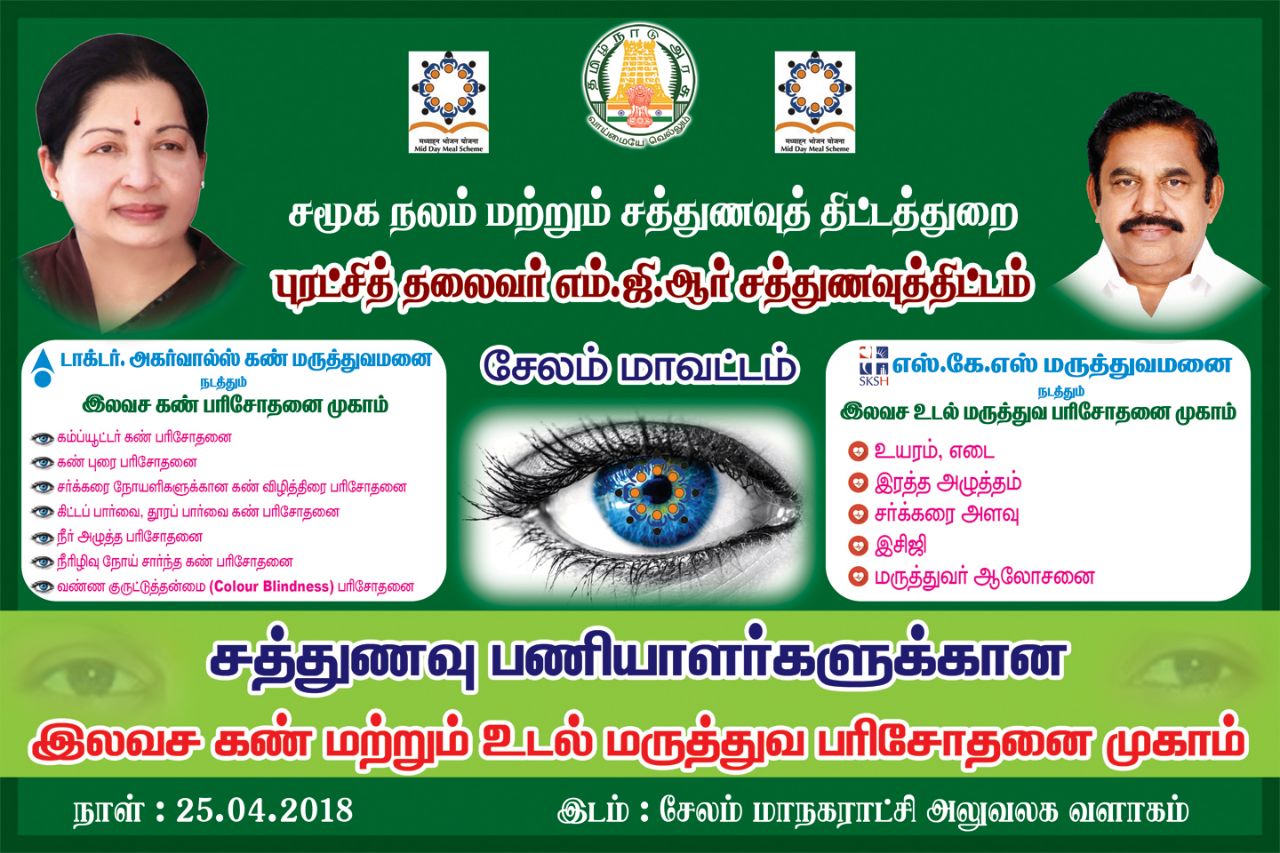 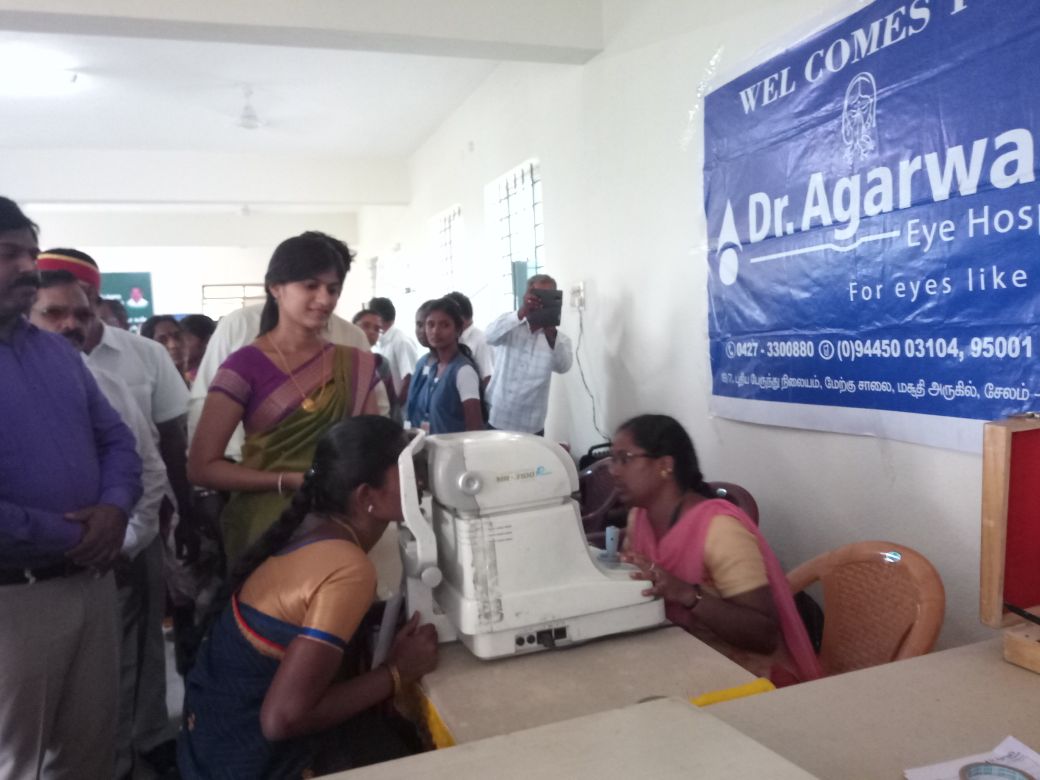 Rashtriya Bal Swasthya Karyakram (RBSK)
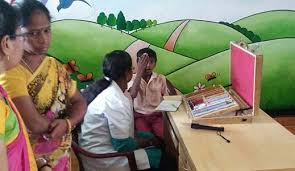 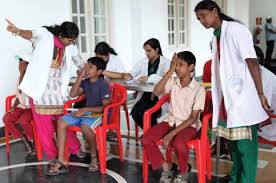 10
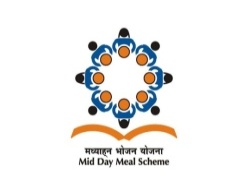 Food Grain Management
Food Corporation of India
Tamil Nadu Civil Supplies Corporation
Noon Meal Centres
* Maintaining 45 days buffer stock  at NMC level  to provide meal without any delay
11
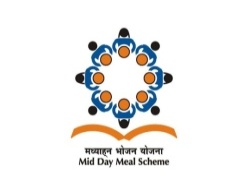 Benefits to Noon Meal Employees
12
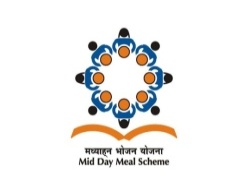 Teachers / Noon Meal Employees assisting children in encouraging hand wash using soap
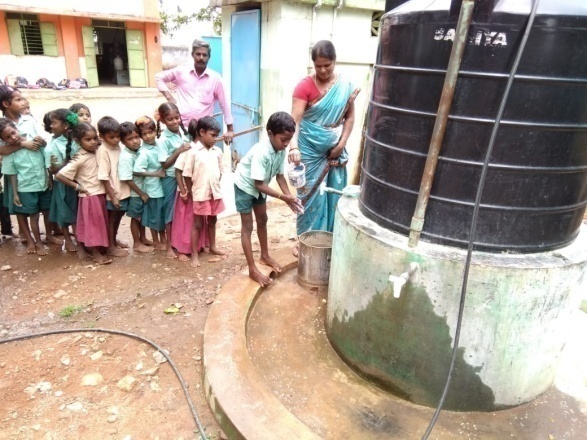 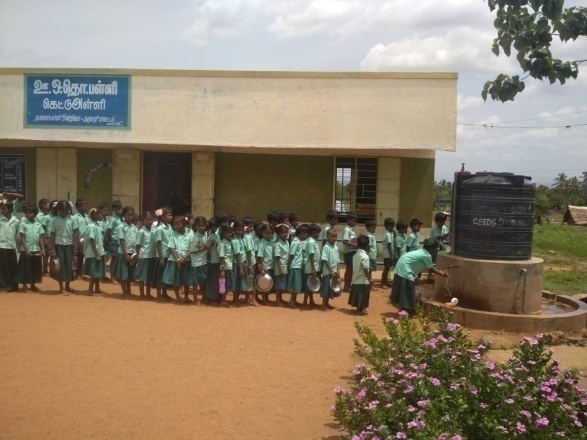 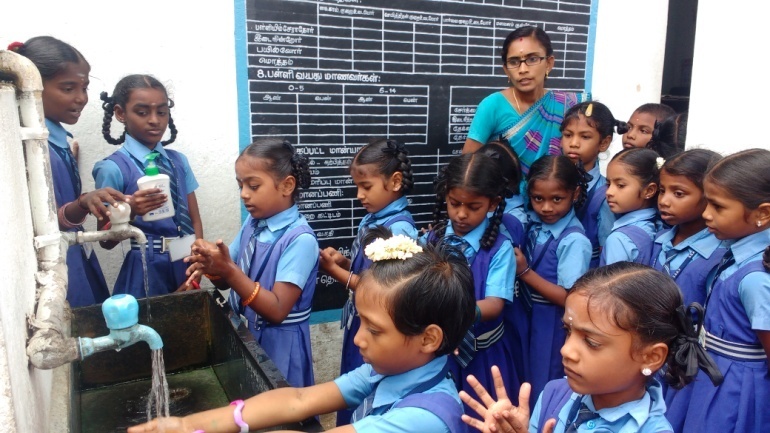 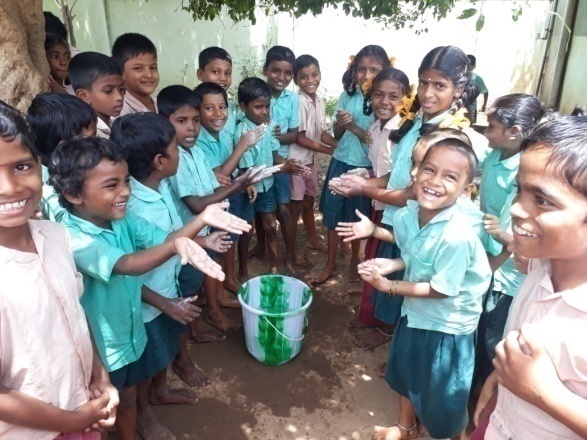 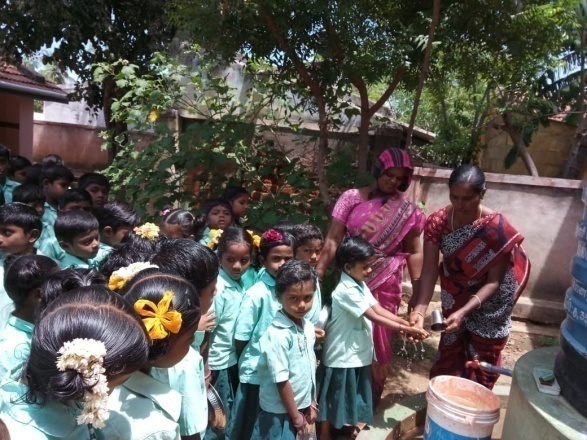 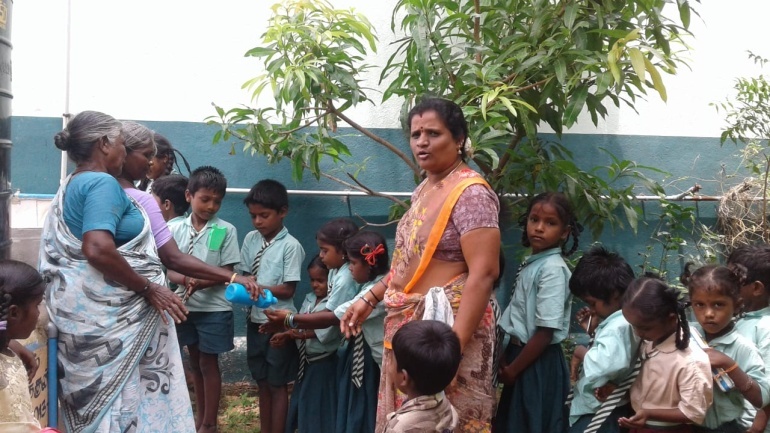 13
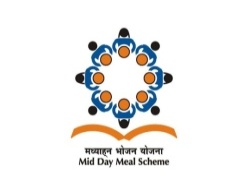 Training to Noon Meal Employees
Training programmes are organized at regular intervals to orient the employees on nutrition, health, personal hygiene like regular cutting of nails, washing their hands, cleaning of cooking and serving utensils, disposal of wastage, safety usage of LPG etc.,

Block level training on cluster basis.
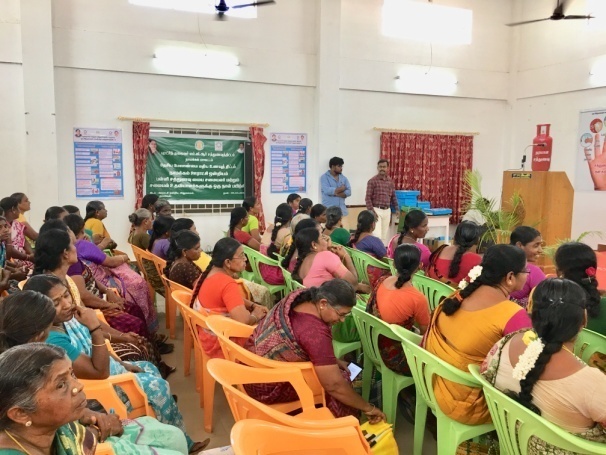 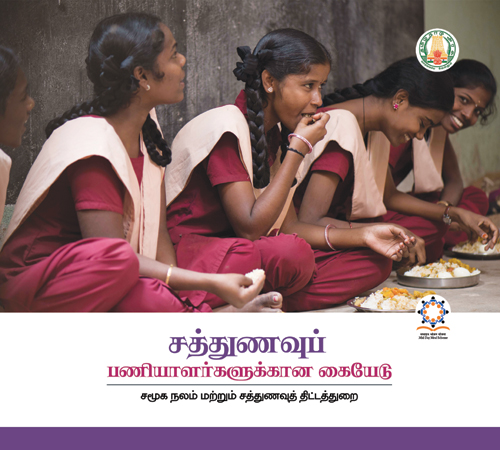 14
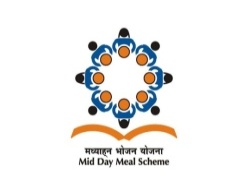 Rashtriya Bal Swasthya Karyakram (RBSK)
School children in the age group of 6 to 18 years would be screened by mobile health teams.

  73.4 lakhs children are covered under school health programme twice a year where de-worming tablets have been issued to the 71.7 lakhs children. 49.6 lakhs have been distributed with spectacles.
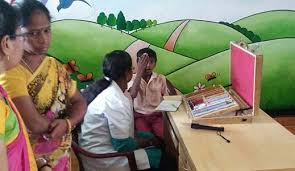 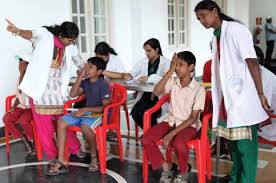 15
[Speaker Notes: r]
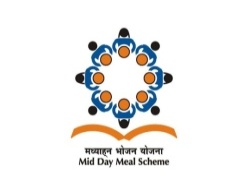 Registration of NMCs and Testing of Food Samples
All Noon Meal Centres have been registered under  FSSAI.

  Food samples are randomly collected and sent to the food testing 
     laboratory and the reports are received.
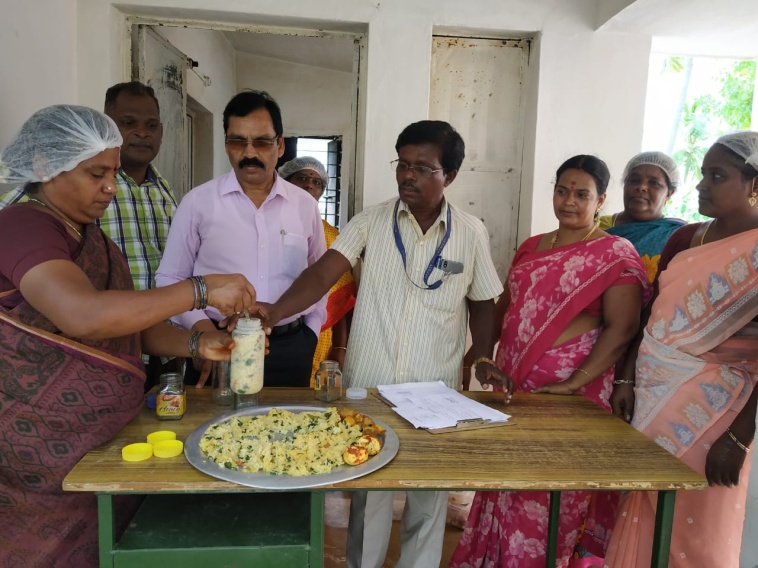 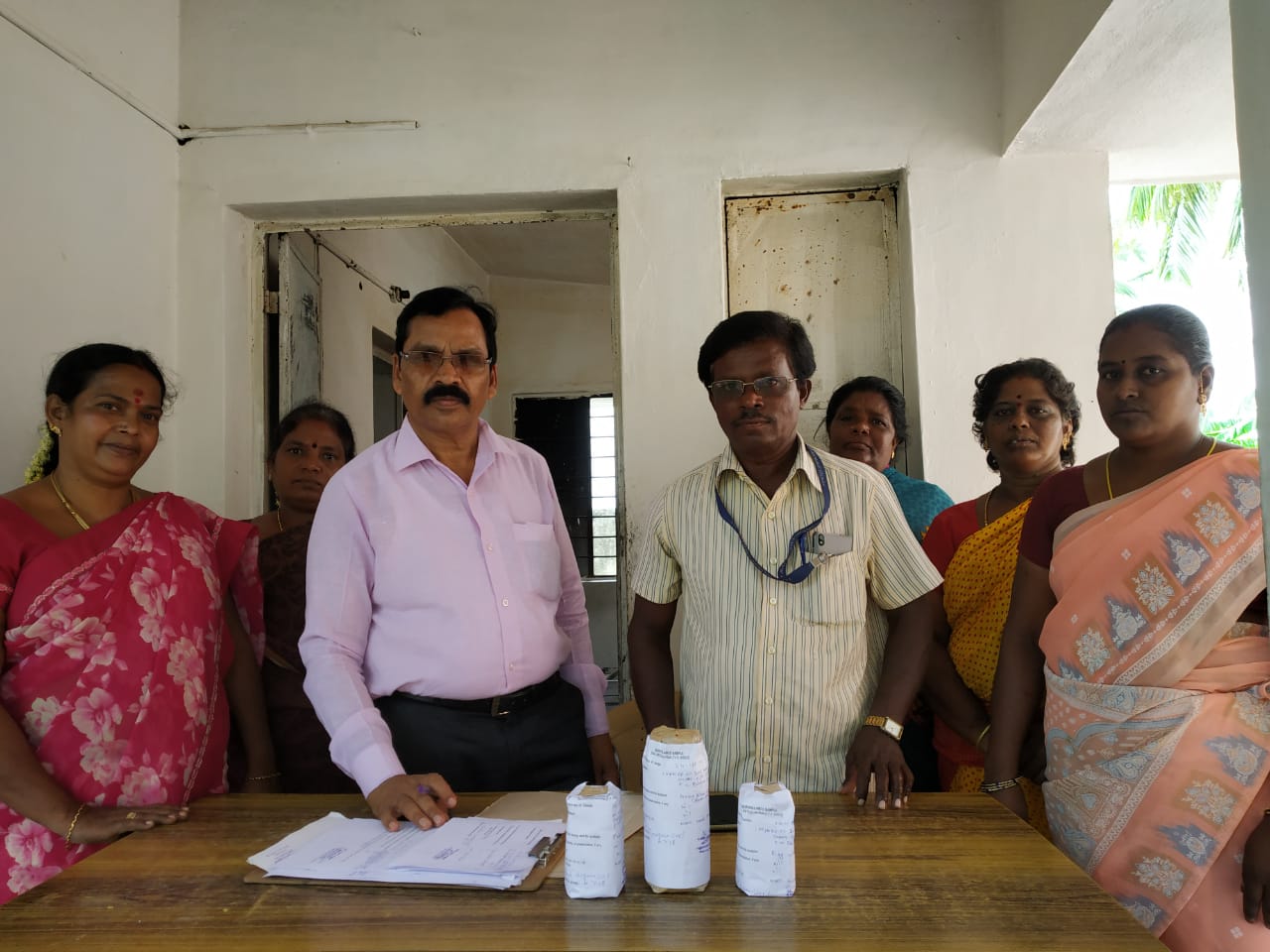 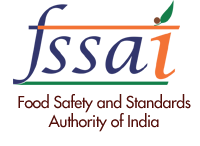 16
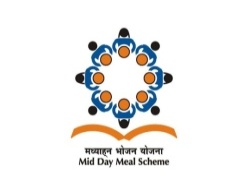 Automated Monitoring System
This system is being implemented from September 2017.

On an average 68% of  HMs are sending the SMS on a regular basis.

The School Education Department have been addressed to instruct all the HMs to send the SMS regularly.

The best performing districts Tiruvannamalai, Dindigul, Kanniyakumari, Salem, Ariyalur and Theni have been appreciated and the District Collectors were given appreciation letter.
17
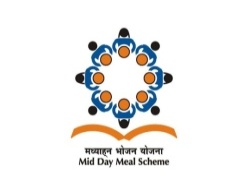 Expenditure upto March  2019
Rs in crore
18
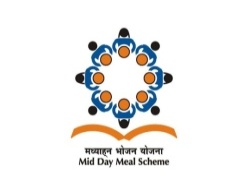 Proposal for 2019-2020
Noon Meal Centres
19
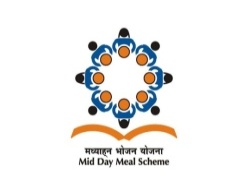 Meal Cost fixed by GOI for per beneficiary / per day(excluding labour and administrative charges)
In Rs.
For 9 & 10th Std the entire expenditure is met out of State funds only.
20
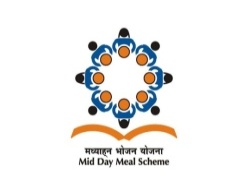 Proposed Budget for the year 2019-2020
Rs. In crore
21
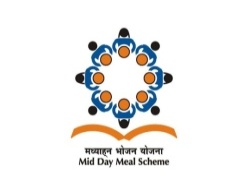 SPECIAL INITIATIVES
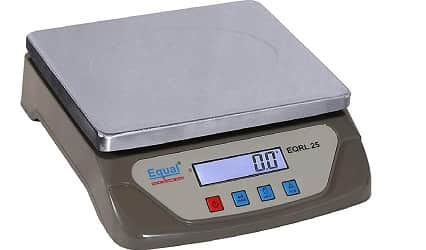 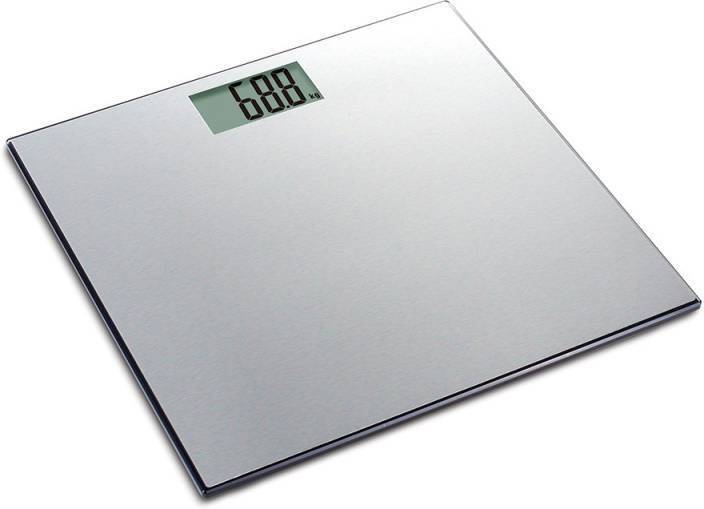 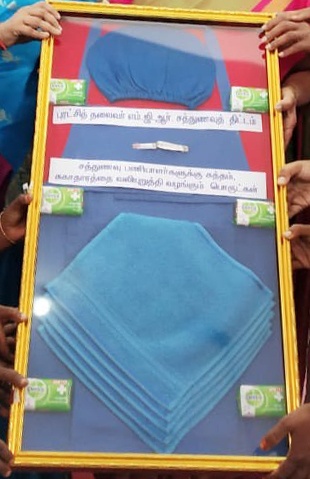 22
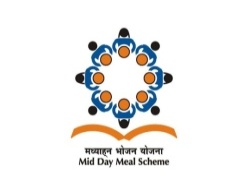 SPECIAL INITIATIVES
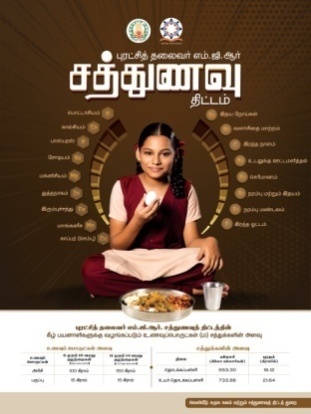 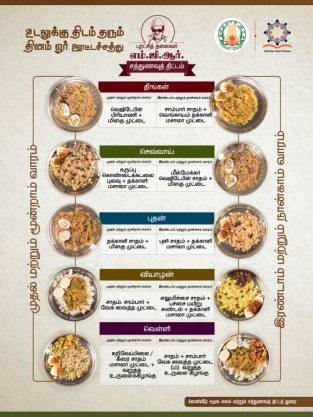 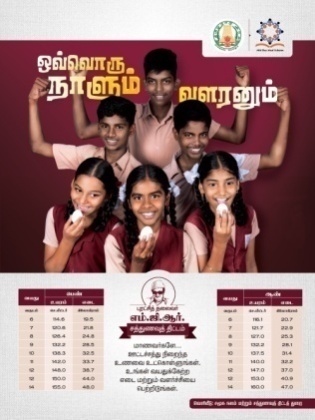 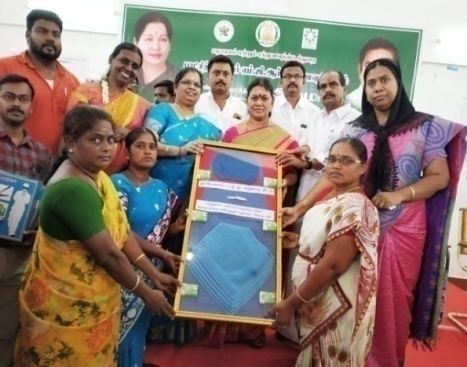 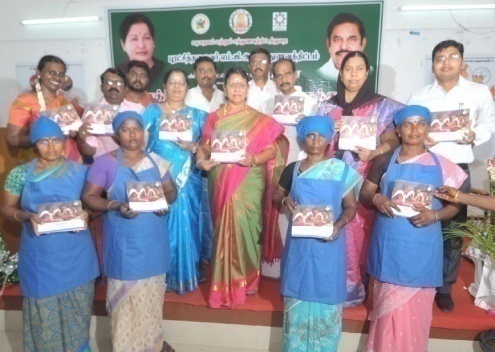 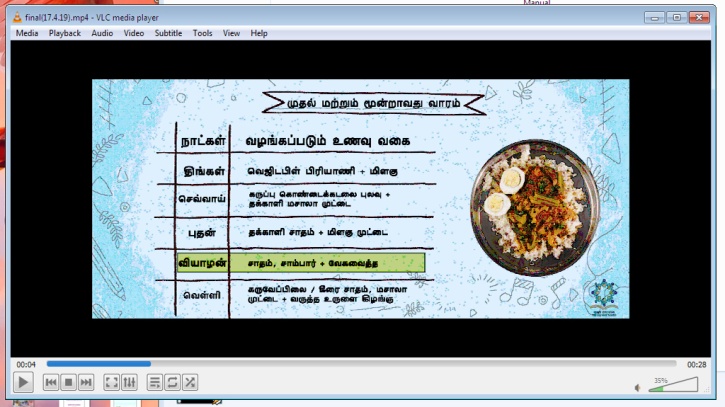 23
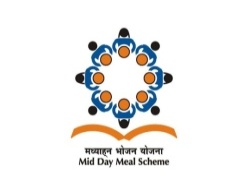 SPECIAL INITIATIVES
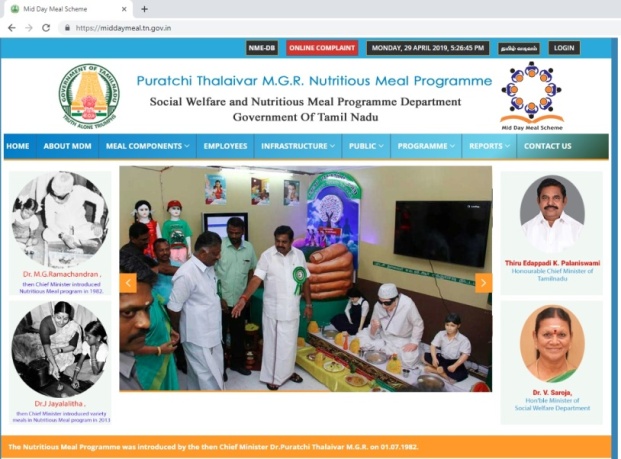 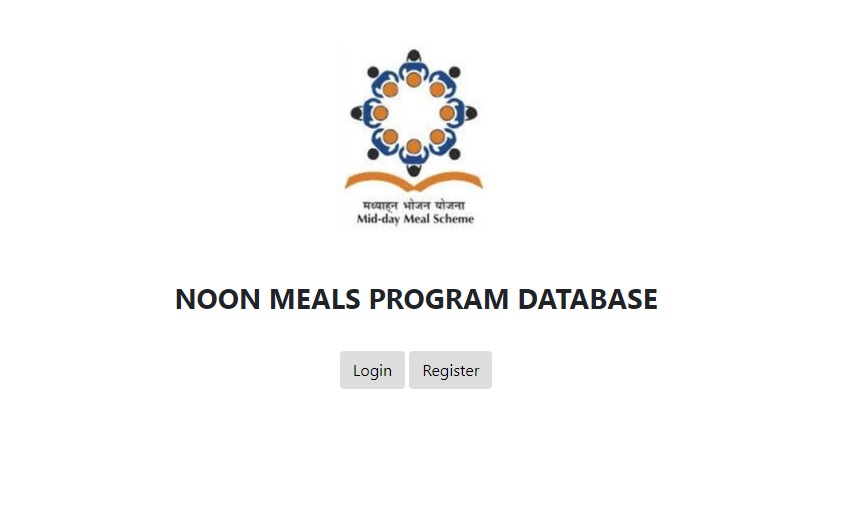 24
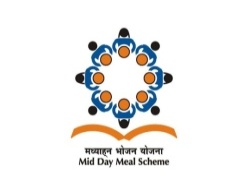 SPECIAL INITIATIVES
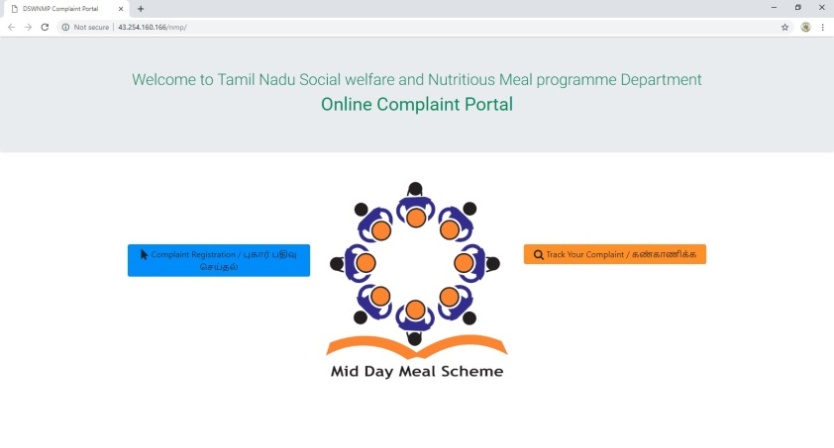 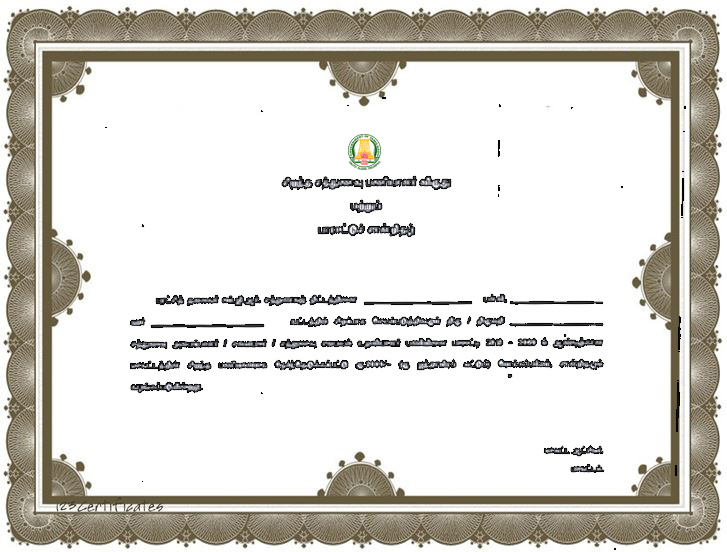 25
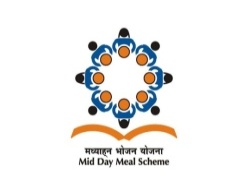 SPECIAL INITIATIVES
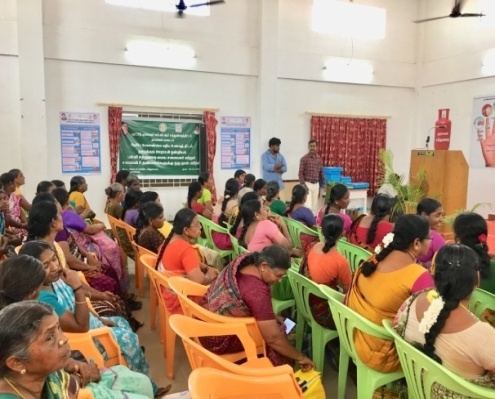 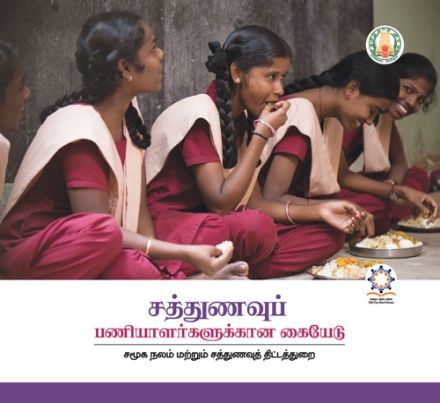 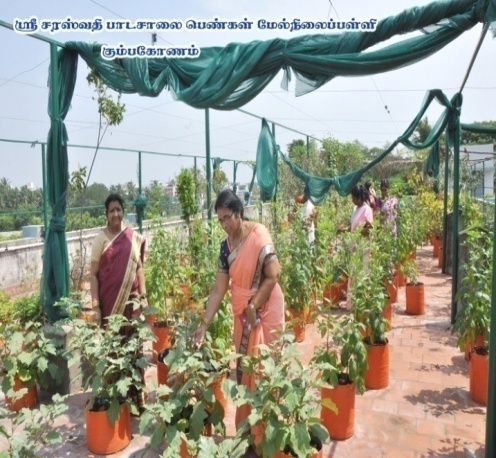 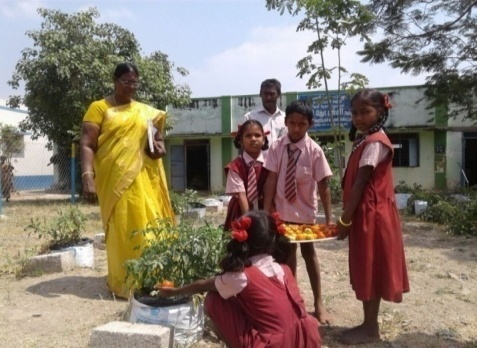 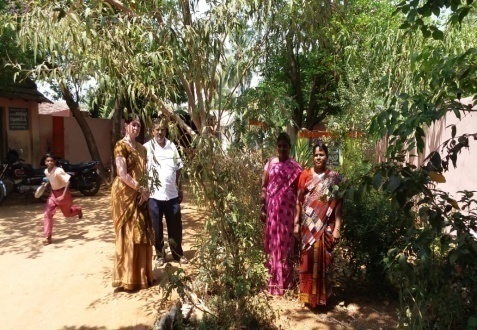 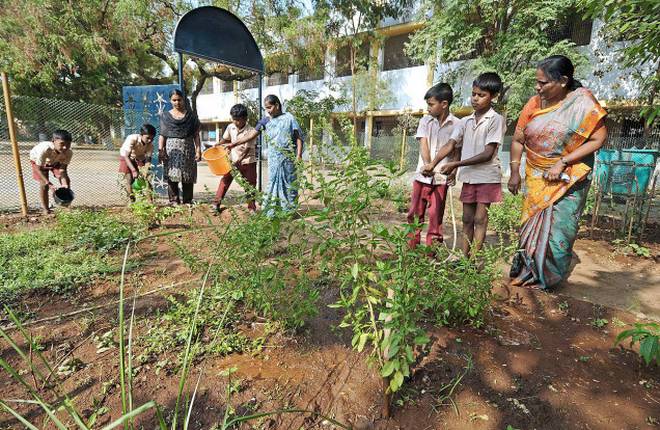 26
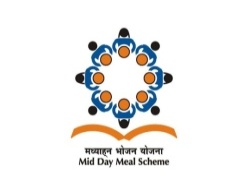 SPECIAL INITIATIVES
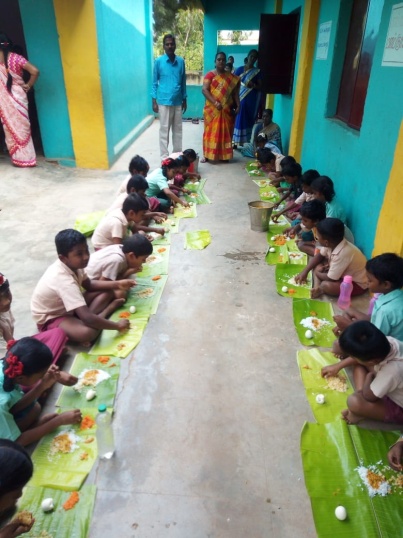 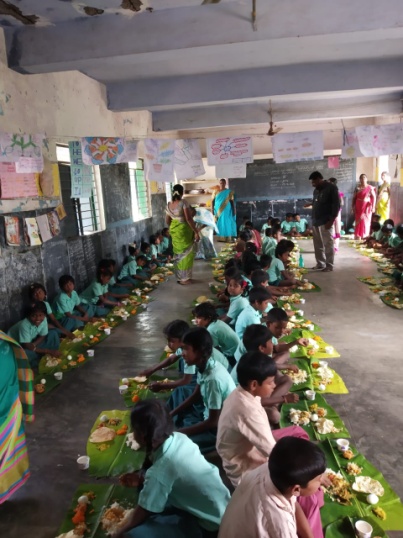 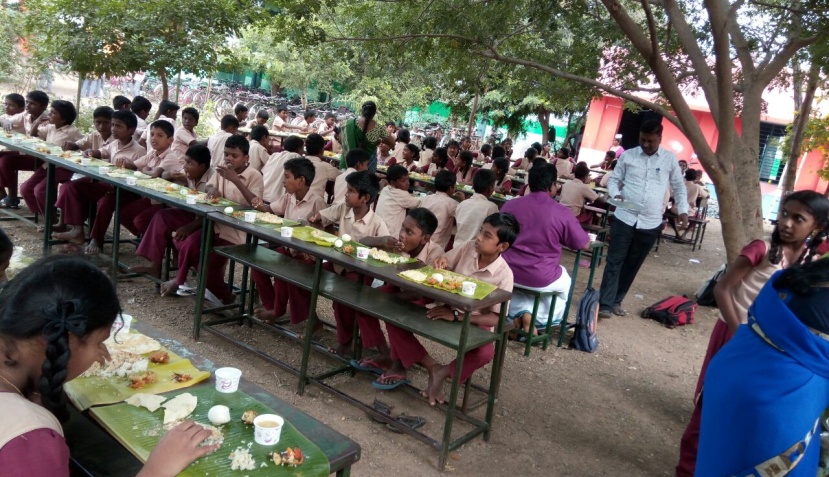 27
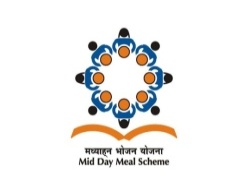 SPECIAL INITIATIVES
28
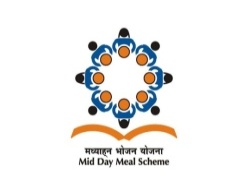 UPCOMING INITIATIVES
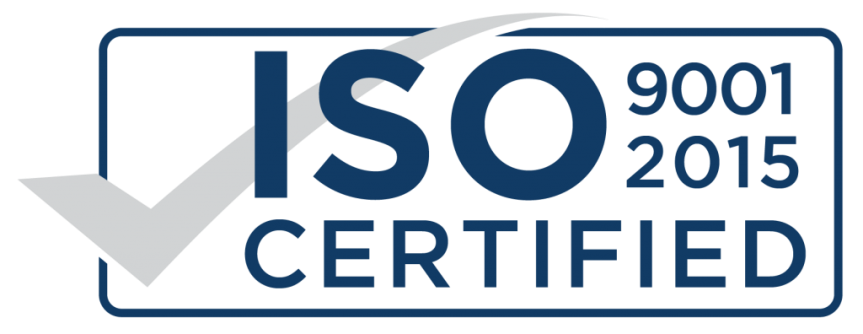 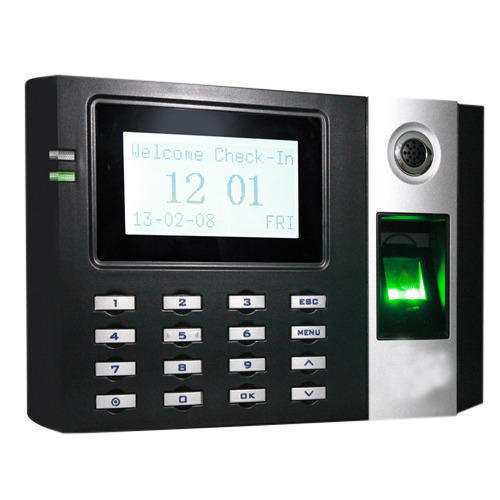 29
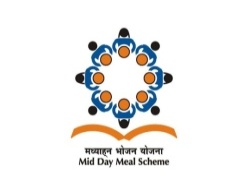 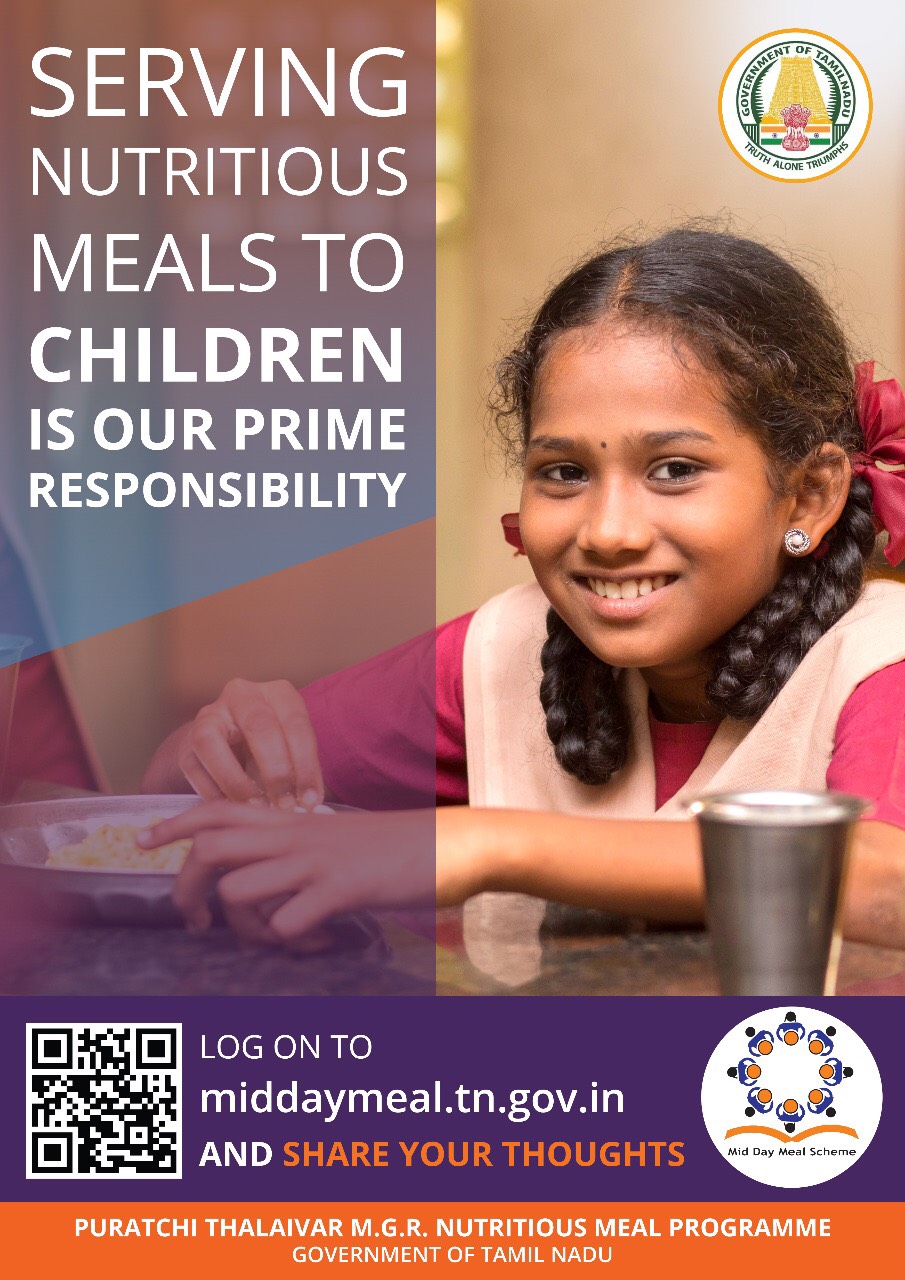 T
H
A
N
K

 You